INTEGRALES POR PARTES
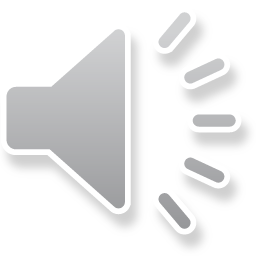 Formula
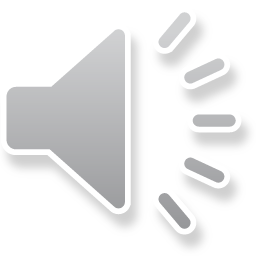 El integrando debe ser un producto de dos factores.
Uno de los factores será u y el otro será dv.
Se calcula du derivando u y se calcula v integrando dv.
Se aplica la fórmula.
Método
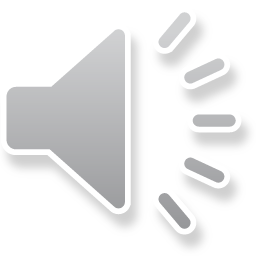 1) Escoger adecuadamente u y dv.
2) No cambiar la elección.
3) Integrales cíclicas.
Consejos para resolver una integral
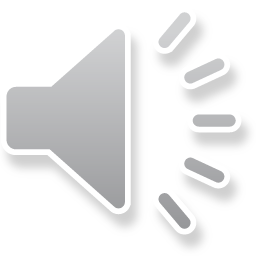 En este caso aplicamos la formula directamente, tomando la x como u.
Ejemplo
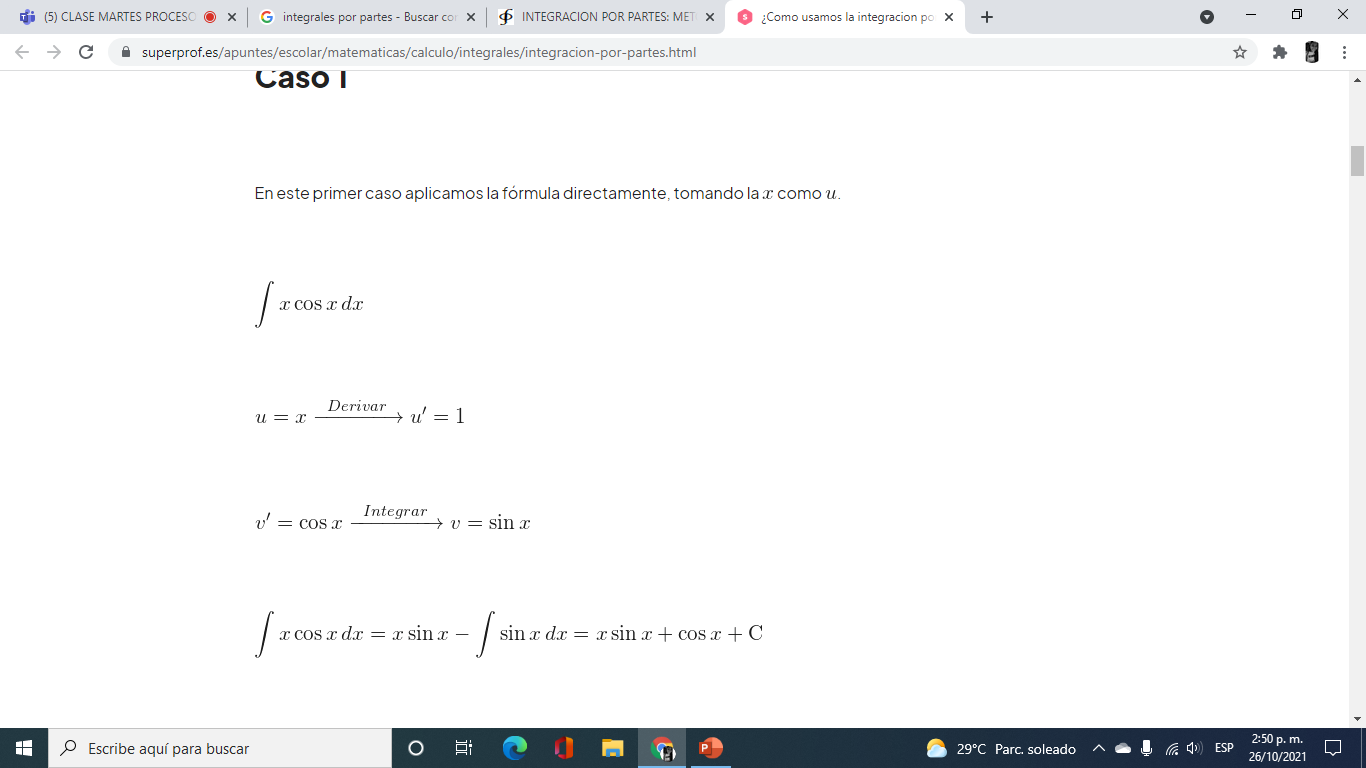 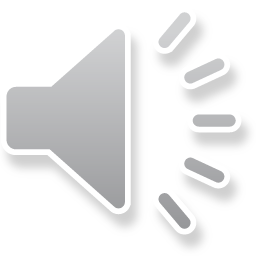 Si tenemos una integral con un solo logaritmo o un arco, integramos por partes tomando: v´= 1
Ejemplo 2
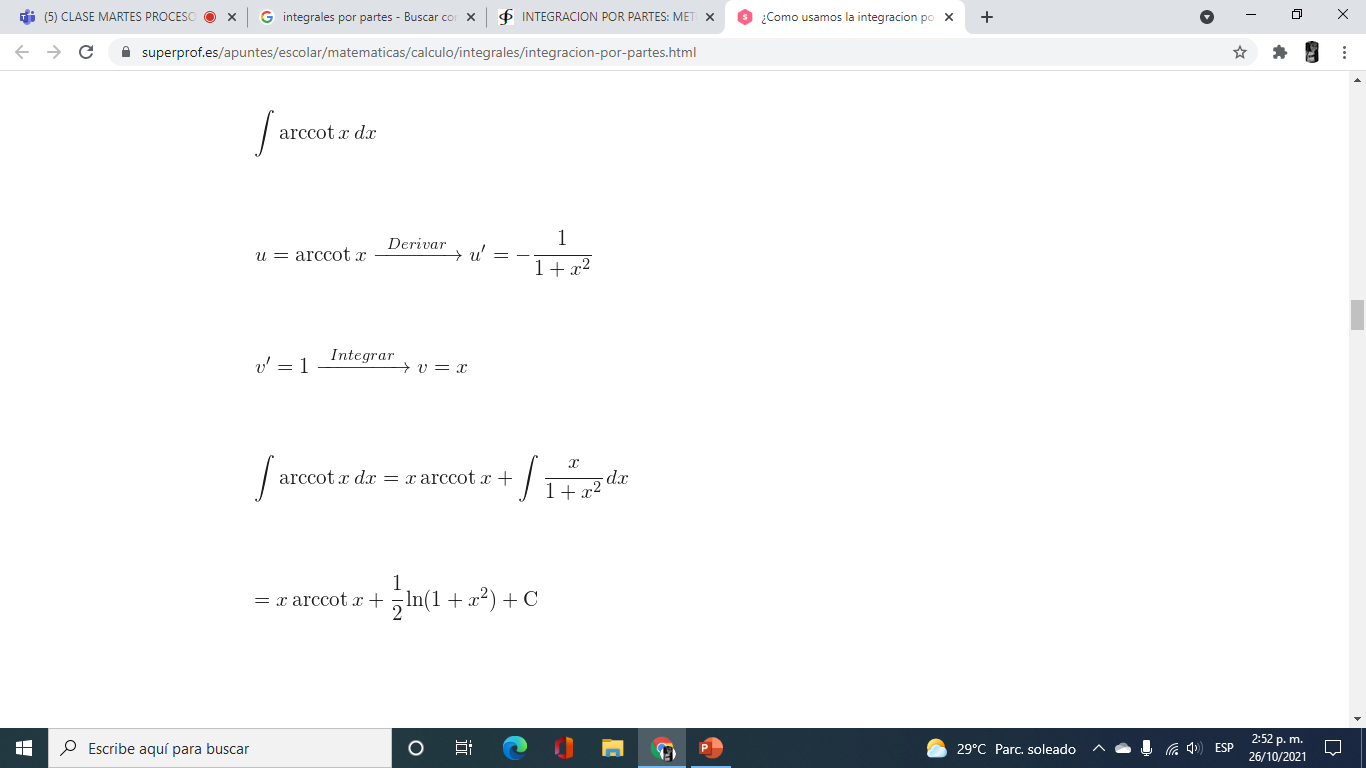 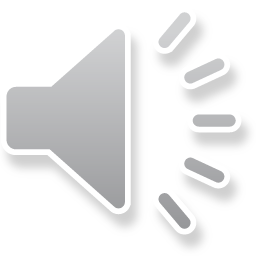